Karabük University
School of Foreign Languages
English Prep School
2021-2022 Academic Year
levels
about
important
materials
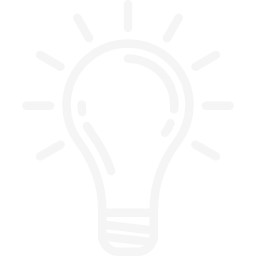 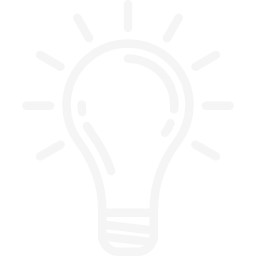 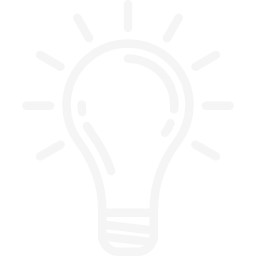 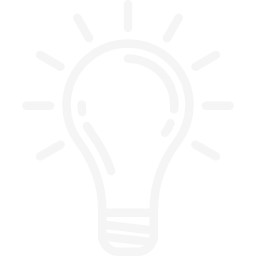 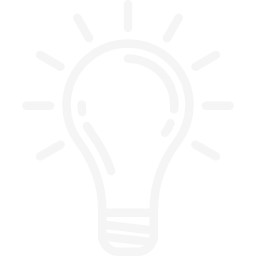 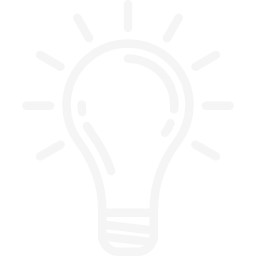 follow
assessment
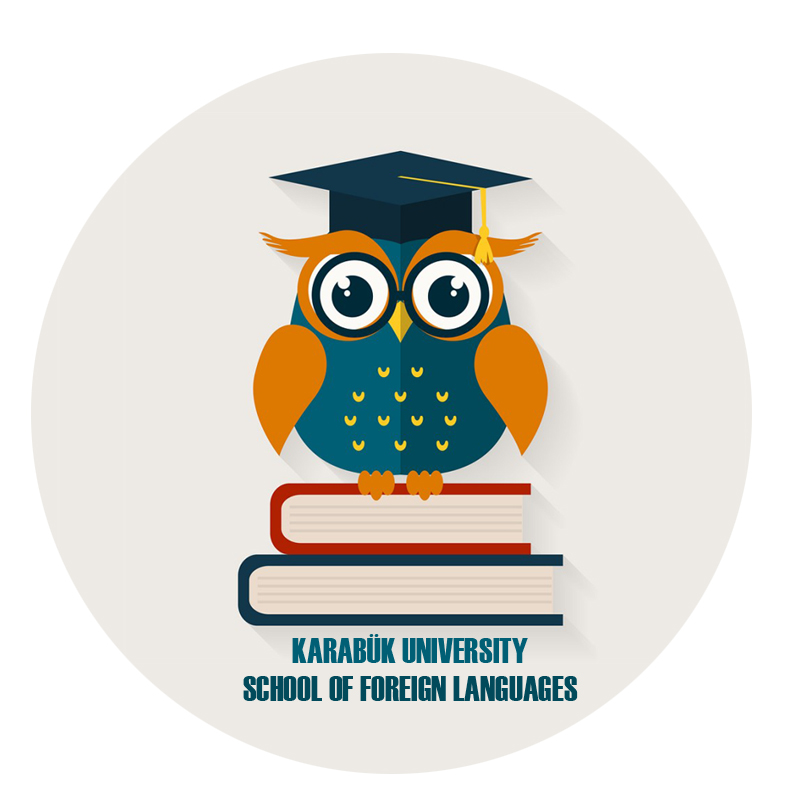 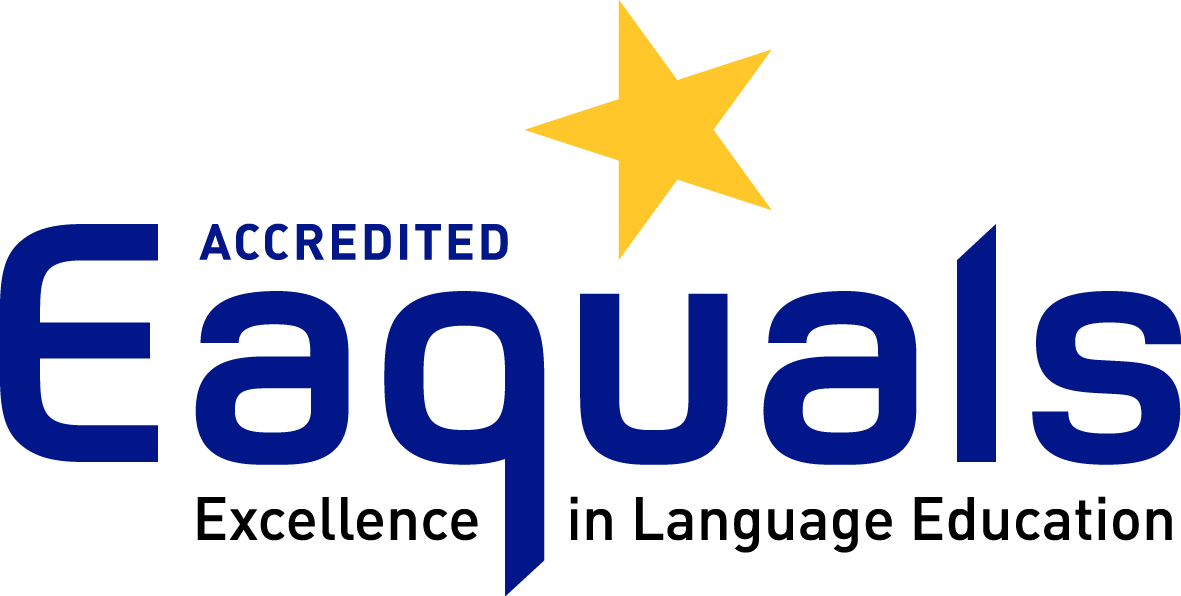 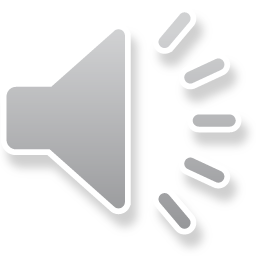 levels
about
materials
important
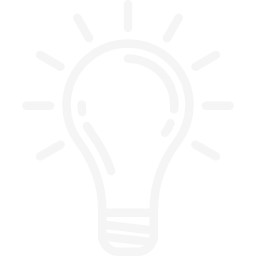 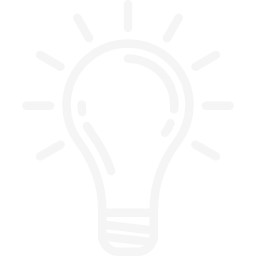 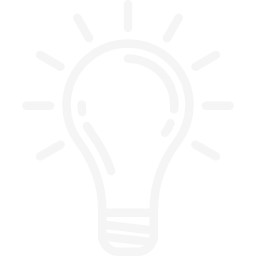 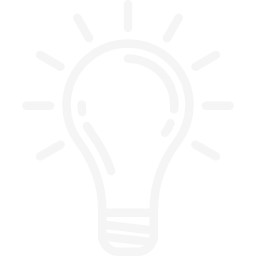 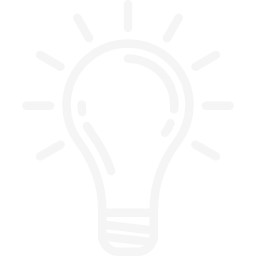 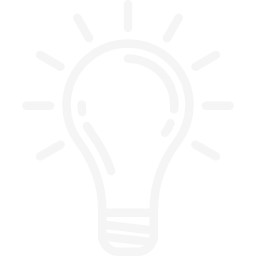 follow
assessment
English Prep School
An accredited member of EAQUALS
High quality program meeting international standards
A modular system offering English courses for students who are going to study at departments where medium of instruction is English
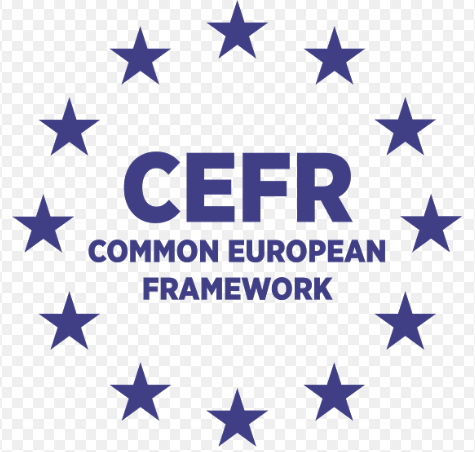 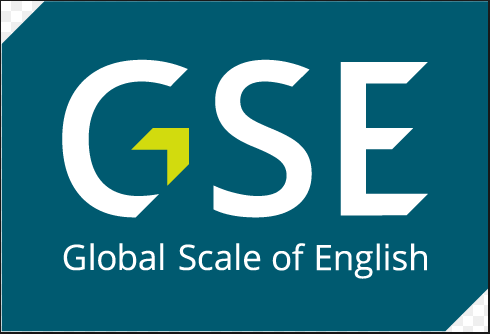 Period
Period
Period
Period
LEVEL 1LEVEL 2
LEVEL 3
LEVEL 4
8 weeks
27 September
19 November
1
2
3
4
1 week break
Term Break
1 week break
levels
about
important
materials
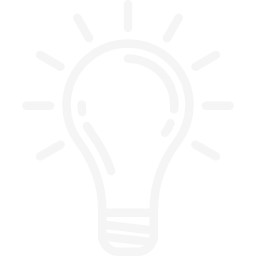 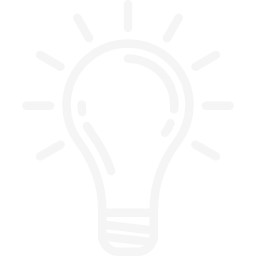 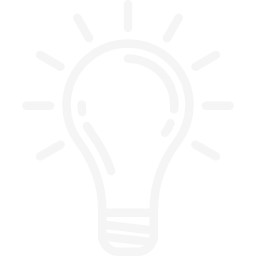 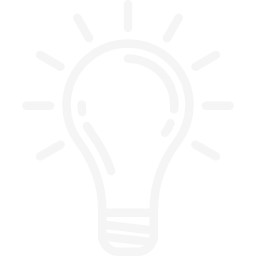 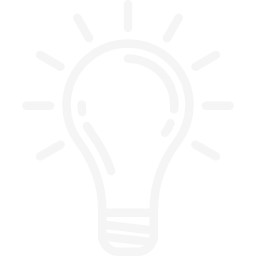 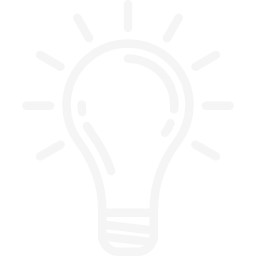 follow
assessment
LEVEL 1
LEVEL 2
LEVEL 3
LEVEL 4
LEVEL 2
LEVEL 3
LEVEL 4
LEVEL 3
LEVEL 4
8 weeks
29 November
21 January
8 weeks
7 February
8 April
8 weeks
11 April
8 June
24 January-4 February Term Break
Level Average: Pass & Fail
Those who successfully complete Level 4 will complete the preparatory program.
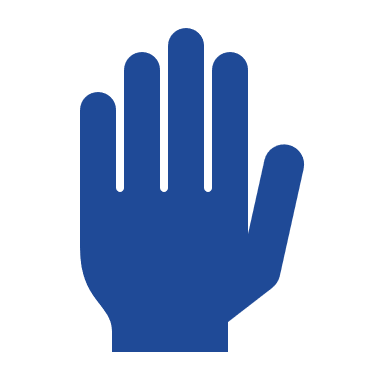 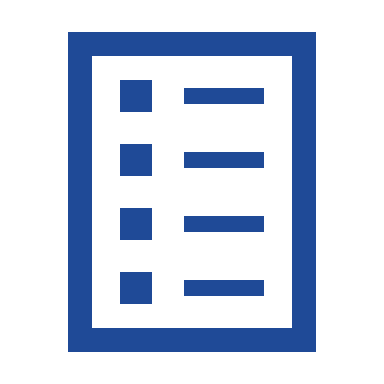 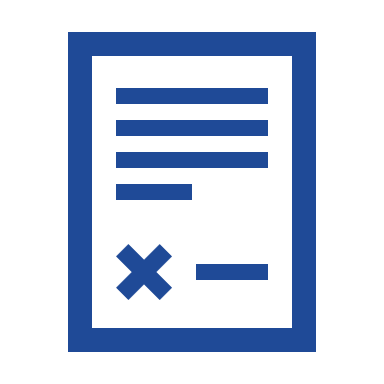 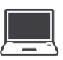 levels
about
important
materials
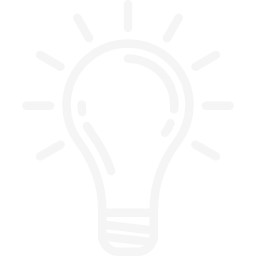 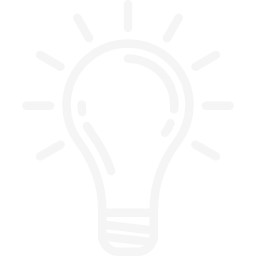 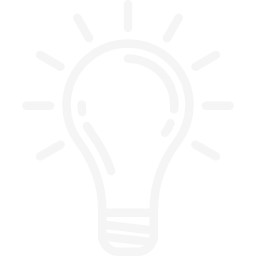 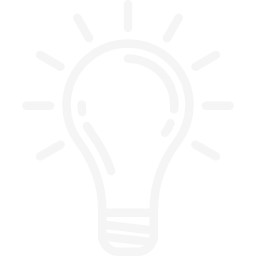 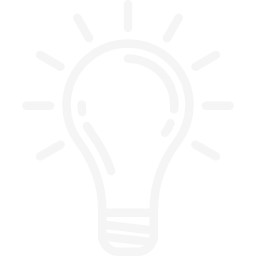 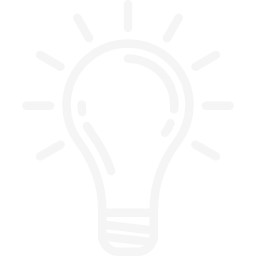 follow
assessment
End of Level Test
LAB
Class Performance
Midterm
% 30
% 10
% 50
% 10
Participation
in class activities & discussions
Assignments
Listening 
Reading
Use of English
Writing
Speaking
Online LAB studies
Listening
Reading
Use of English
Writing
Those who fail due to absenteeism (F1) repeat studying the same level regardless of their success at exams.
You cannot attend classes without materials. Those who do not obtain online program passwords cannot attend LAB classes.
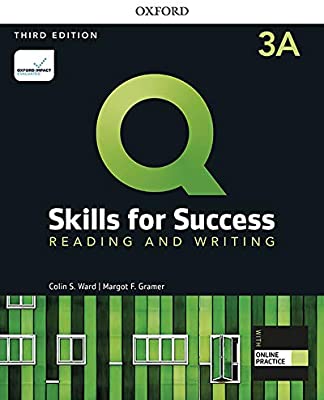 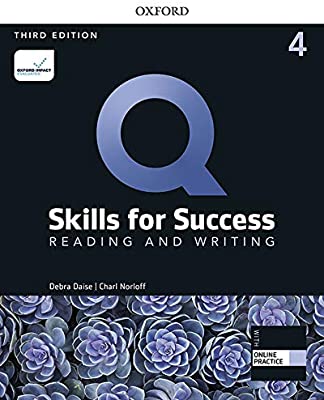 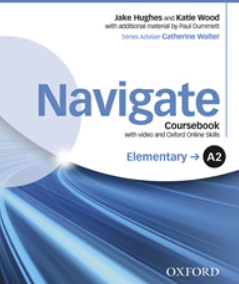 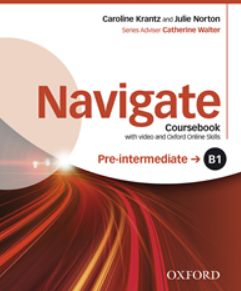 EAP
EAP
EAP
EAP
levels
about
important
materials
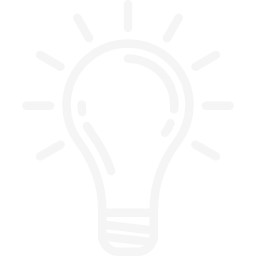 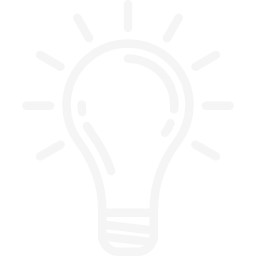 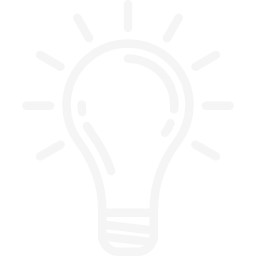 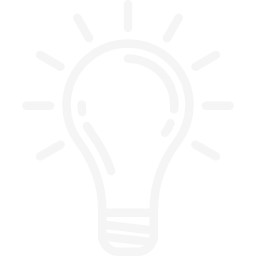 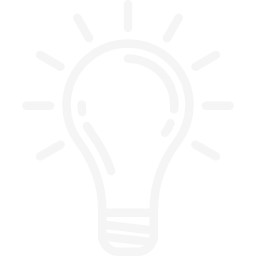 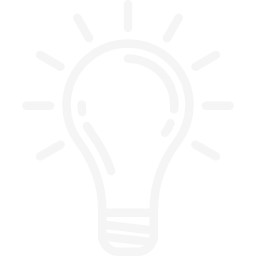 follow
assessment
Q Skills for Success 4 3rd Edition
OXFORD
Navigate B1
Pre-intermediate
OXFORD
Q Skills for Success 3 3rd Edition
OXFORD
Navigate A2-Elementary
OXFORD
LEVEL 4
LEVEL 3
Reading & Writing
Listening & Speaking
Reading & Writing
Listening Speaking
LEVEL 1
LEVEL 2
Students have to obtain original licensed materials; otherwise the student is responsible himself/herself for legal actions taken against university administration.
Absenteeism
Lab Courses
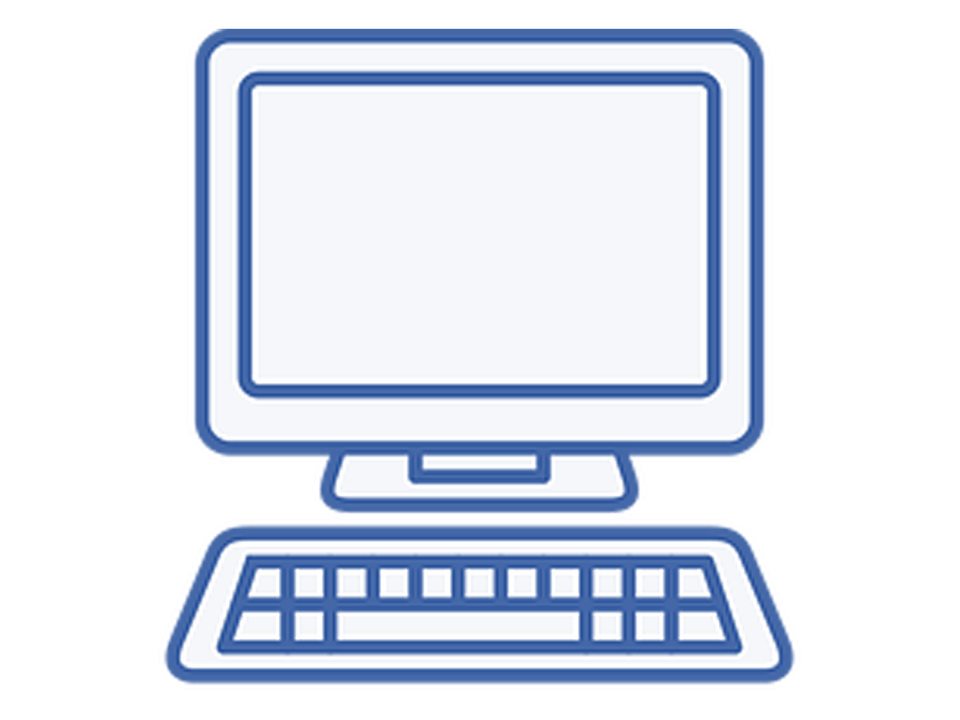 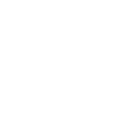 You are entitled to 35 hours of absence from a course. Those who exceed this limit repeat the relevant level regardless of their success.

Students are responsible for keeping their own attendance records.

The administration and/or lecturers do not have the authority to give you permission for any reason (excuses such as travel, illness, etc.). Use your absence for such urgent and important situations.

Medical reports are not deducted from absenteeism (except for committee reports for cases requiring treatment for 20 days or more)
The results of the studies you will do on the programs will affect your average rate by 10%. That's why it's important to get the original sources that contain the Online platform password.
levels
about
important
materials
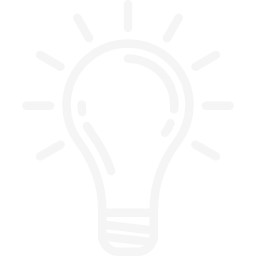 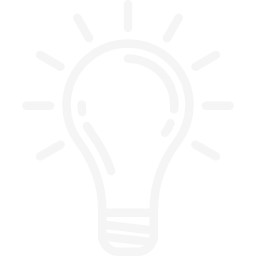 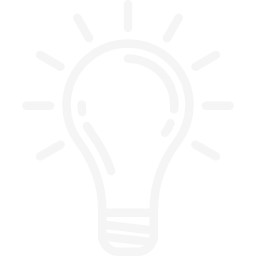 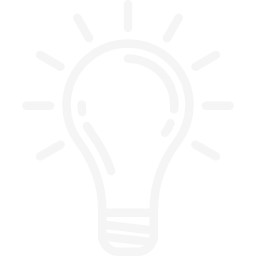 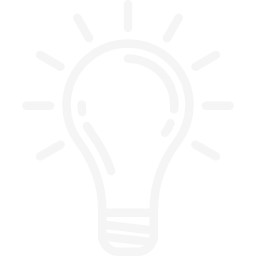 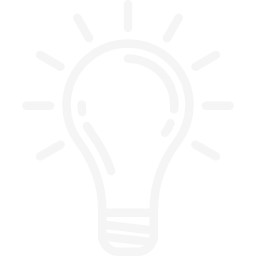 Follow
assessment
Materials
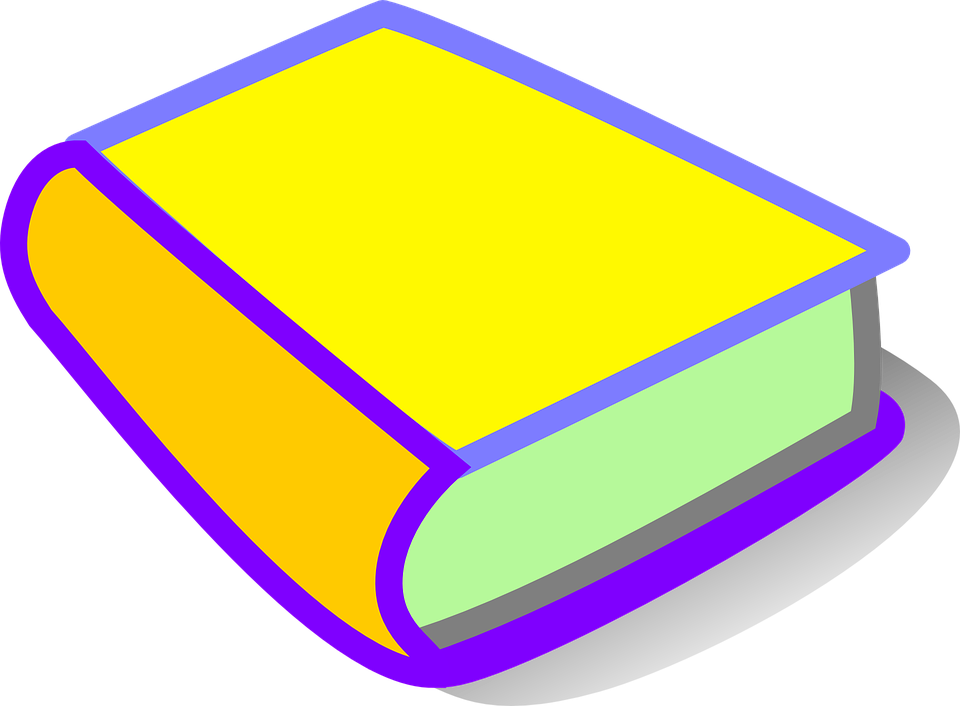 Those who do not have the material such as coursebooks, workbooks cannot attend the course. Photocopy or pirated publications are prohibited.
Lateness
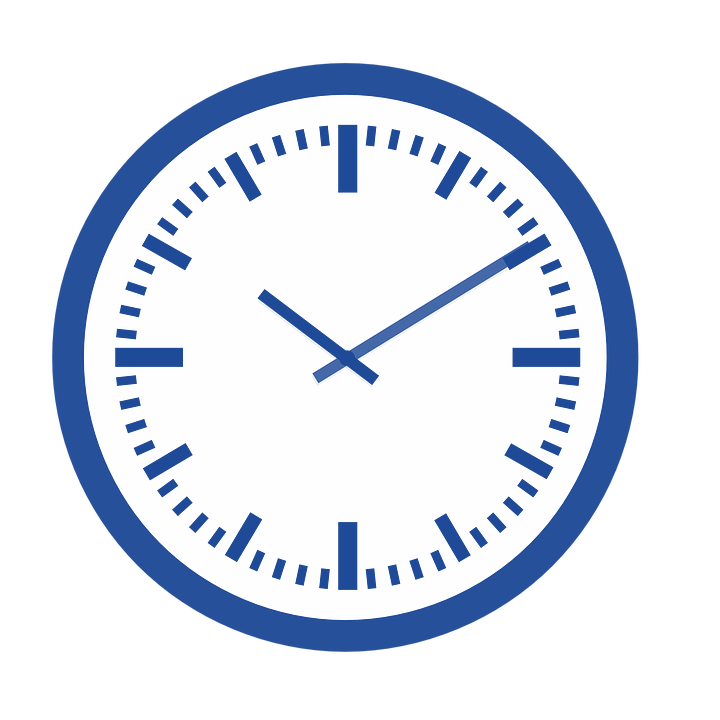 You must attend class on time. Latecomers will not be admitted to class/exams.
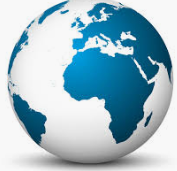 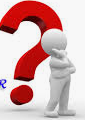 SFL Student Affairs: Ground floor no 9
International Students
KBU International Students Office
Student certificate 
Document for completing Prep Program
Petitions for personal issues
Make up exam
Rejection to exam results (You must apply within 3 working days after results are announced)
Suspending Registration & Disenrollment
Issues regarding suspended students
Issues about fees
levels
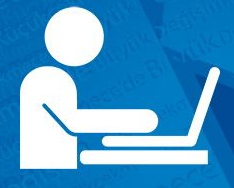 about
Where to go?
materials
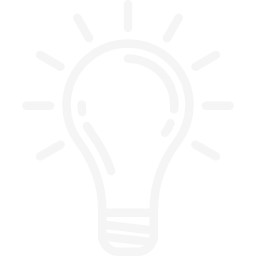 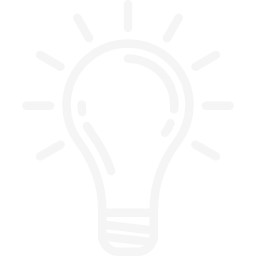 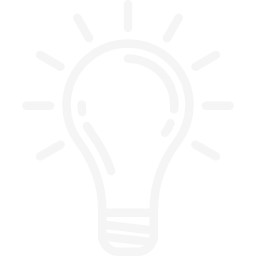 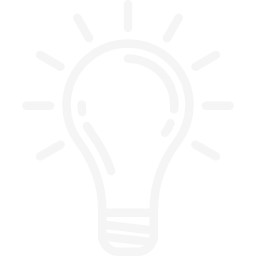 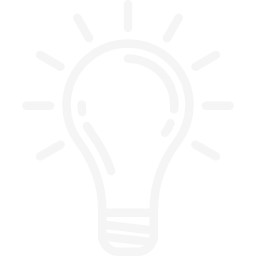 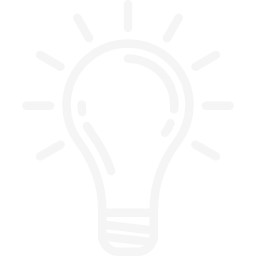 follow
assessment
SFL Coordinators & Head of Department
KBU Directorate of Information Technology
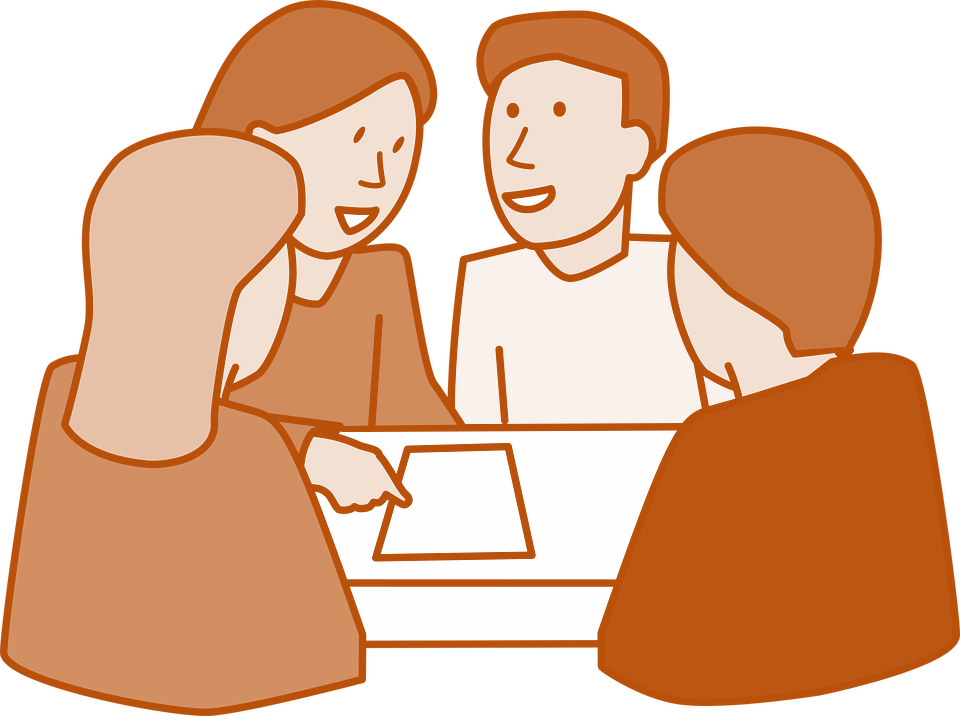 Problems about karabuk.edu.tr mail accounts
Problems about the Internet access in the campus
Student ID Cards
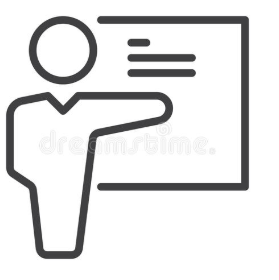 Problems or questions about academic issues
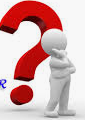 Directorate of Student Affairs: SFL Building Entrance B
Instructors & Graders
Problems or questions about academic issues
Feedback on midterm
Feedback on tasks and evaluation of in-class studies

Follow the Office hours.
Suspending Registration & Disenrollment
Issues regarding suspended students
Issues about fees
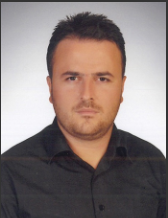 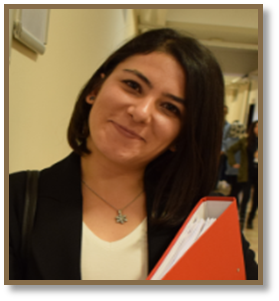 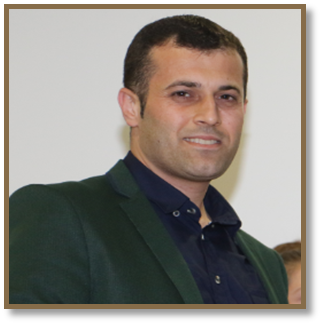 levels
about
Management
materials
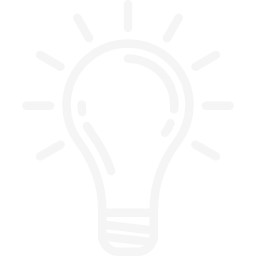 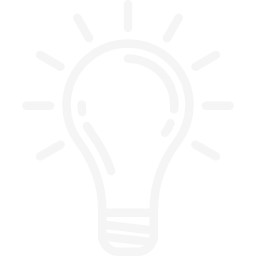 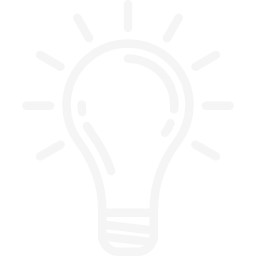 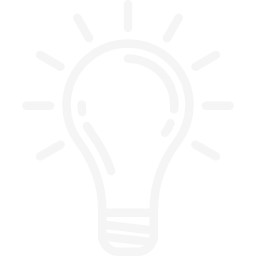 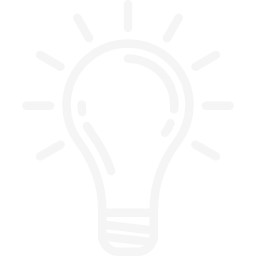 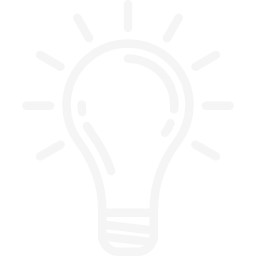 follow
assessment
Asım AYDIN
Sami AKGÖL
Tuğba AKBAŞ
Director of School of Foreign Languages
Office no: 4
Vice Director of School of Foreign Languages
Vice Director of School of Foreign Languages
Administrative Affairs
Office no:8
Academic Affairs
Office No: 2
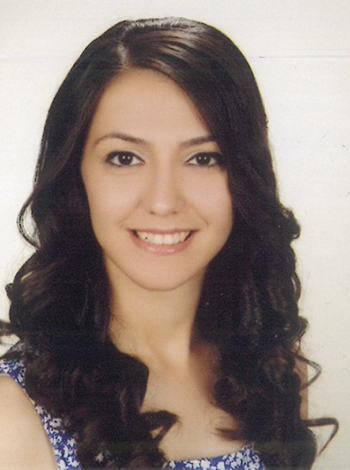 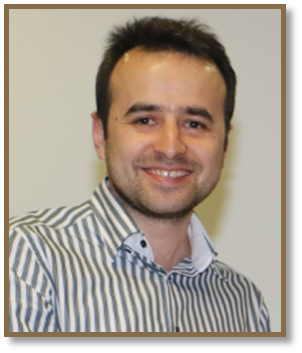 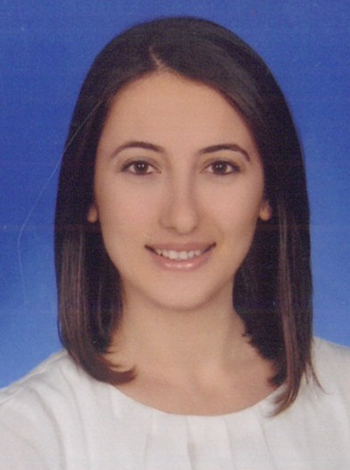 levels
about
Management
materials
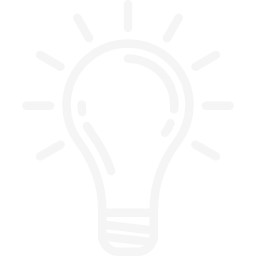 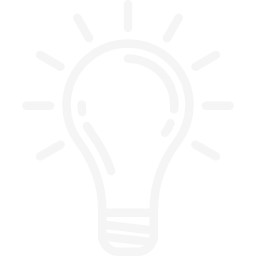 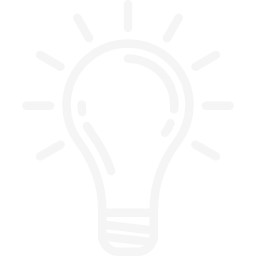 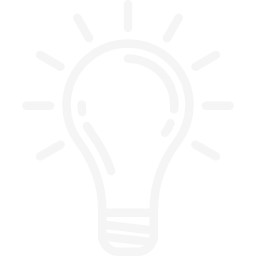 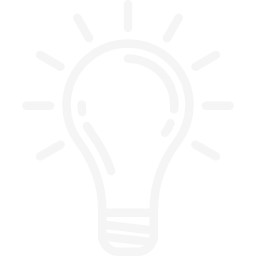 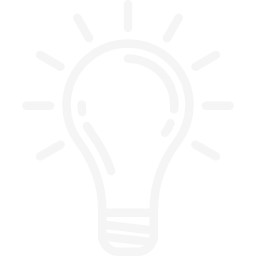 follow
assessment
Sema Çetin
Tuğba YILDIRIM KARAKURLUK
Uğur TURAN
School of Foreign Languages
Head of Department
School of Foreign Languages
Vice Head of Department
School of Foreign Languages
Vice Head of Department
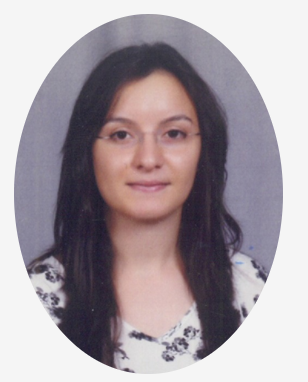 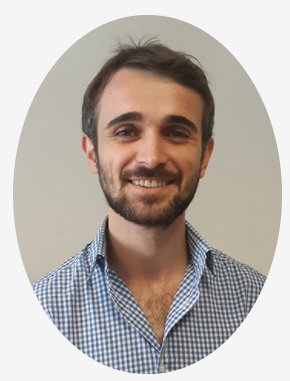 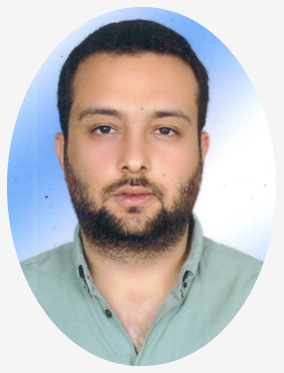 Levels
About
Coordinators
Materials
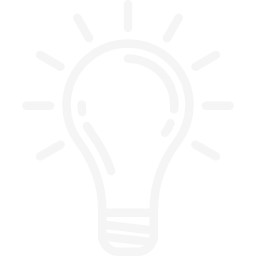 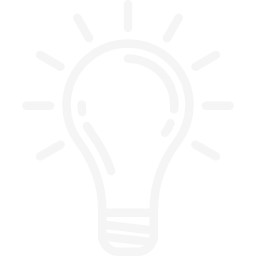 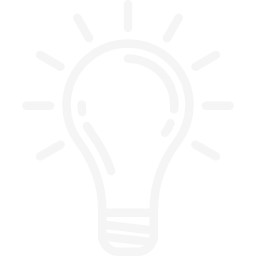 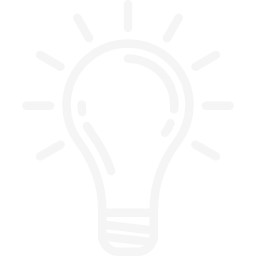 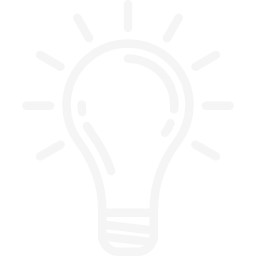 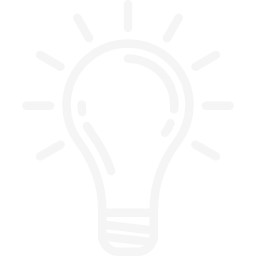 Follow
Assessment
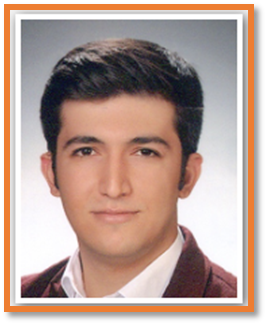 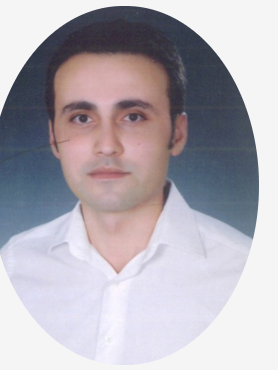 Büşra ŞANLI AKÇİN
Saycan Bora ERDOĞAN
Mustafa POLAT
Okan DEDE
Enes TAŞDELEN
LEVEL 1 Coordinator
Level 3 Coordinator
Level 4 Coordinator
Private Language Courses Coordinator
Level 2 Coordinator
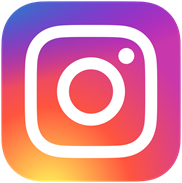 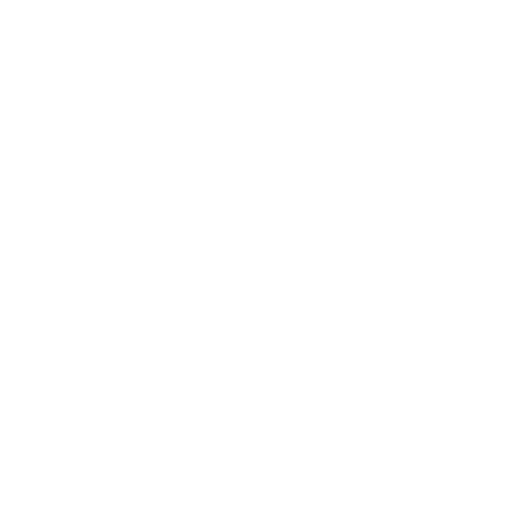 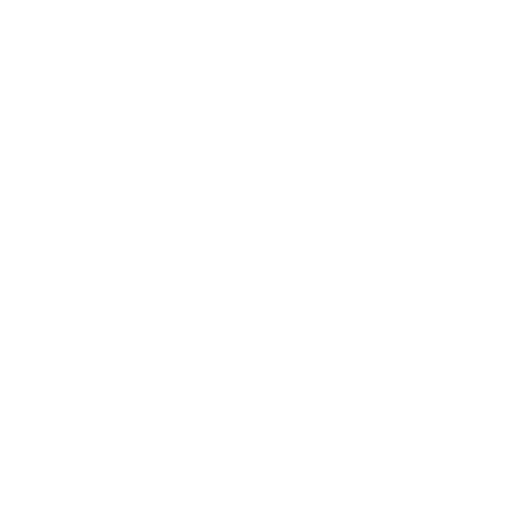 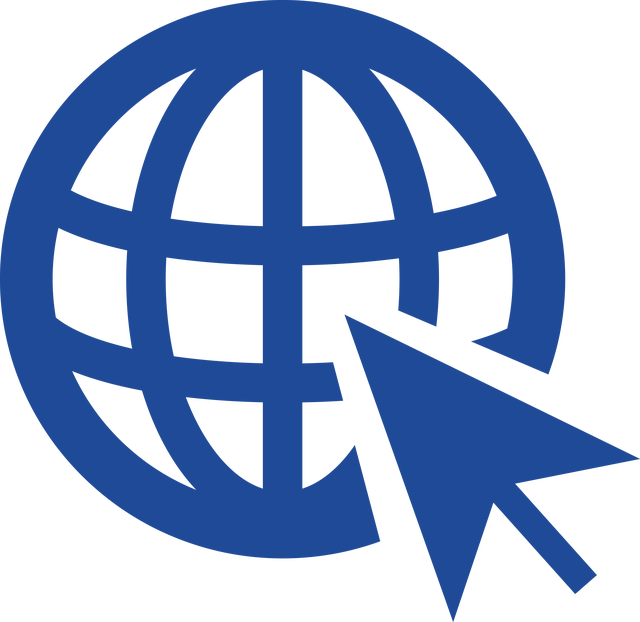 levels
about
important
materials
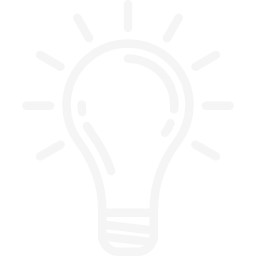 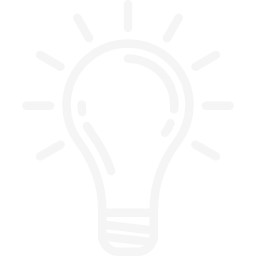 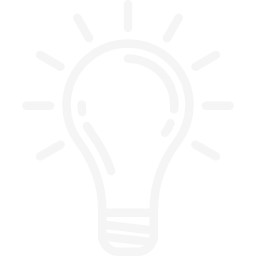 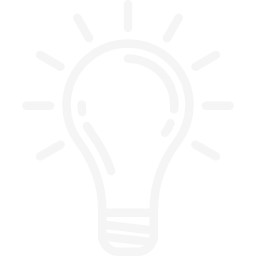 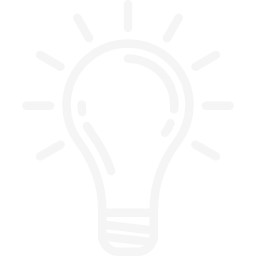 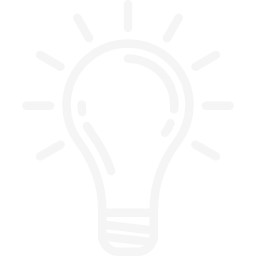 follow
assessment
@kbuprep
@ydyokbu
@ydyokbu
@kbusfl
sfl.karabuk.edu.tr